Precision Amplifiers for DC-DC Converters
Subsystem: Bidirectional converter
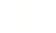 Key amplifier specs and hero parts
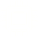 Current/Voltage sensing
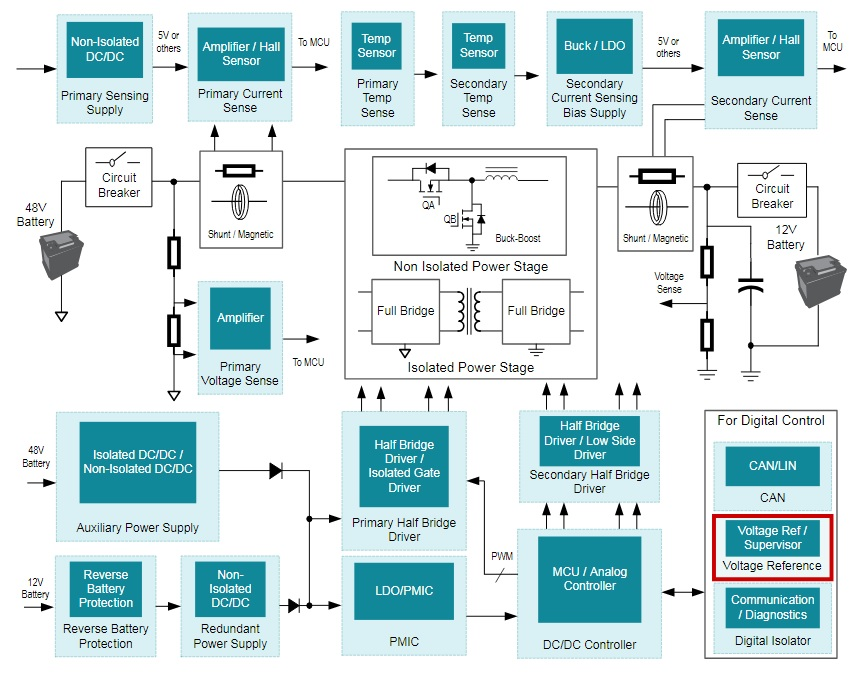 Key specs for current/voltage/temp. sensing
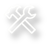 Temperature sensing
Reference Designs / Collateral
Use of high switching frequencies requires higher speed amplifiers with fast settling times 
Avoid extensive calibration using high precision amplifiers with low voltage offset and offset drift 
Dual/Quad channel amps in small form factors save board space
PRAMPS automotive contacts
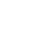 Systems engineer – Kartik SinhaMarketing engineer – Jacob Fattakhov
1
TI Confidential - NDA Restrictions
EE: DC-DC Converters
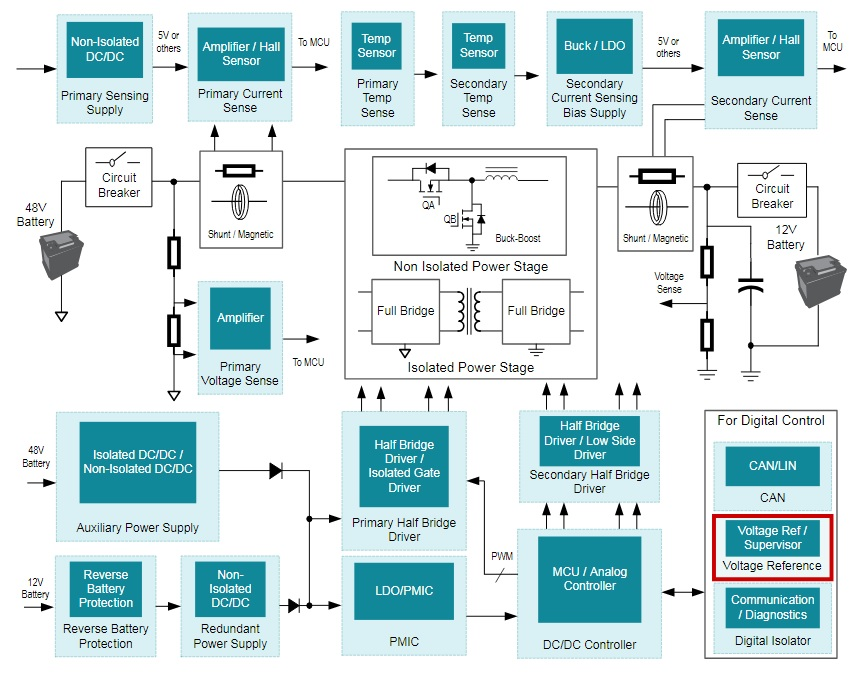 What is it?
A DC/DC converter from high voltage (hundreds of volts) to 12 or 48V is required for powering low-voltage end-equipment’s such as infotainment, power steering, ABS, A/C and lots of others. 
This voltage rail not only energizes legacy 12-V devices but also simplifies the design for various low-power EEs because basic isolation is not needed.
Identified EE Subsystems for PRAMPS
Primary and Secondary Current/Voltage Sense
It is important to measure input/output voltage and current to maintain the control loop stable and provide basic set of diagnostics and safety.
Hero Devices and Cookbook Circuits
INA148-Q1: +-200V Common-Mode Voltage Difference Amplifier
OPA197-Q1: 36-V, Precision, Rail-to-Rail Input Output, Low Offset Voltage
OPA376-Q1 Precision, Low Noise, Low Iq Operational Amplifier
OPAx188-Q1: 36-V, 0.03µV/C, Low Noise, Rail-to-Rail Output, Zero-Drift Op Amp
LAMPs in HEV/EV – DC/DC Unidirectional
Hero parts
Current/Voltage Sense
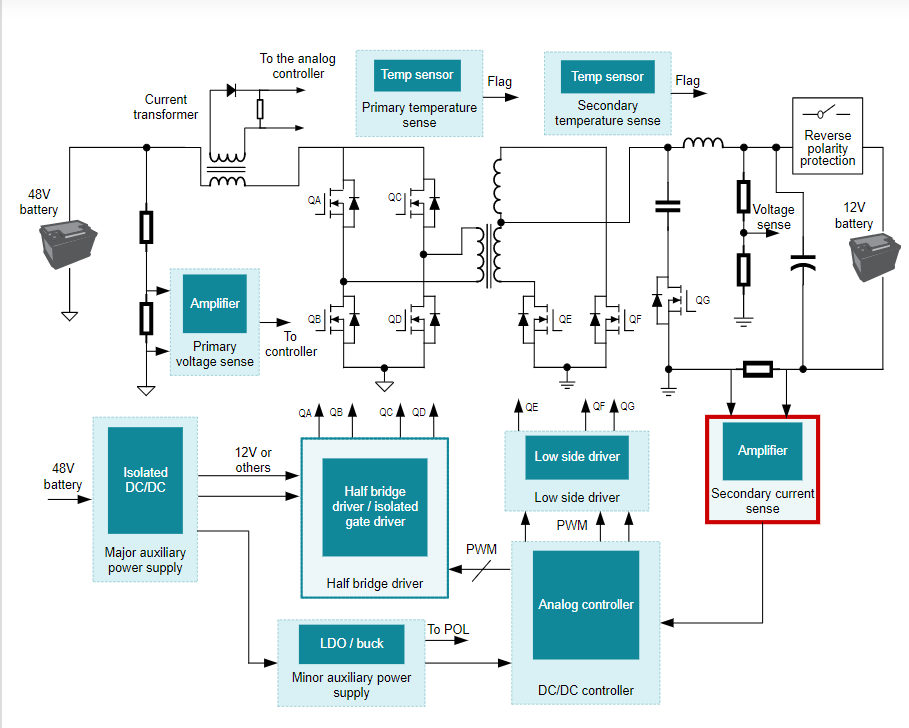 Temperature  Sense
Reference Designs / Collateral
Discovery Questions:
Most common switching frequencies used? High speed OPAMPs needed?
Is Isolation leakage measurement done in this system?
Correlation between battery bus voltage measurement error and system efficiency?
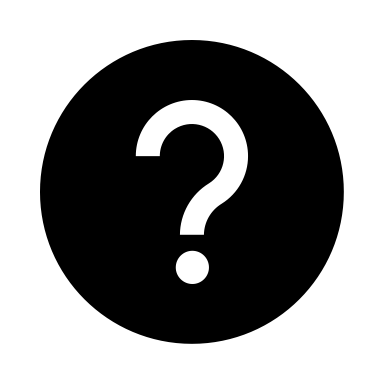 3
LAMPs in HEV/EV – DC/DC Bidirectional
Hero parts
Current/Voltage Sense
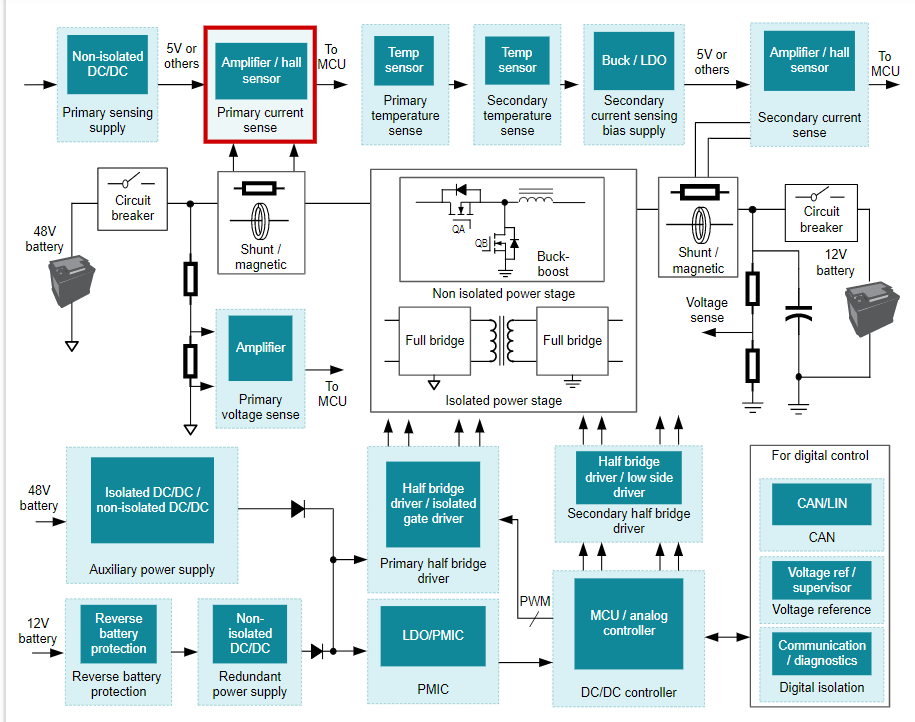 v
Temperature  Sense
Reference Designs / Collateral
Discovery Questions:
Most common switching frequencies used? High speed OPAMPs needed?
Is Isolation leakage measurement done in this system?
Correlation between battery bus voltage measurement error and system efficiency?
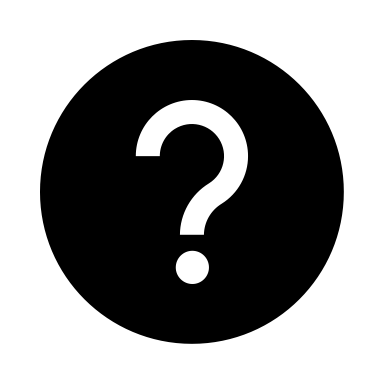 4